Нырятельный рефлекс
Уменьшение частоты сердцебиения при погружении в холодную воду
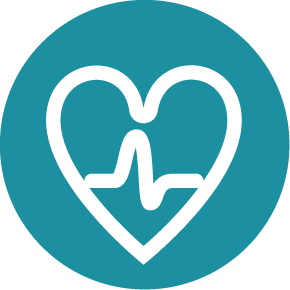 Нырятельный рефлекс
Уменьшение частоты сердцебиения при погружении в холодную воду
Цель
Цель данной работы - подтвердить приспособленческую реакцию организма млекопитающих, известную как нырятельный рефлекс, соотнеся частоту сердцебиения, температуру воды и способность задерживать дыхание. Кроме того, будет выдвинута гипотеза, которая затем будет проверена с помощью датчиков внешней температуры и сердечного ритма Labidisc.
Нырятельный рефлекс
Уменьшение частоты сердцебиения при погружении в холодную воду
Одним из наиболее интересных аспектов эволюции является способность к адаптации млекопитающих - как наземных, так и водяных. Палеонтологи утверждают, что древние наземные млекопитающие примерно 25 миллионов лет назад вернулись в море, начав долгий период существования в водной среде.

Многие нынешние наземные млекопитающие не созданы для передвижения по воде, но умеют плавать и нырять, если это необходимо для выживания. К ним относится и человек, который научился плавать и нырять для своего удовольствия и для доставания ценных природных продуктов со дна моря. В плане строения и функций организма, ныряющие млекопитающие удивительным образом приспособились к выживанию в водной среде. В частности, можно упомянуть т. н. нырятельный рефлекс.
Введение и теория
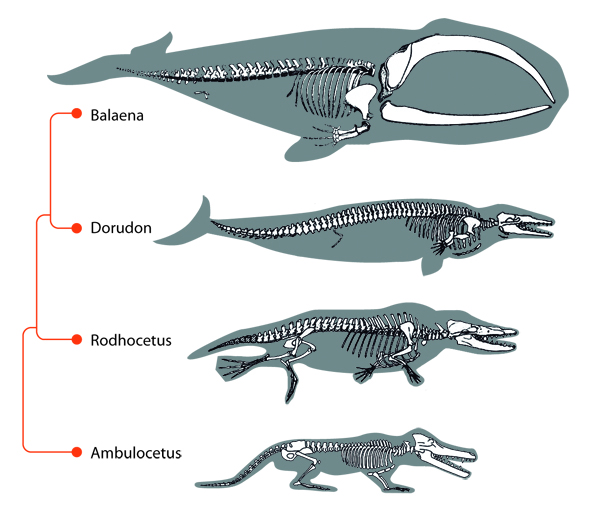 Нырятельный рефлекс
Уменьшение частоты сердцебиения при погружении в холодную воду
Введение и теория
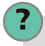 Что вы ощущаете при погружении в холодную воду? Будут ли отличаться 
ощущения, если погружать отдельные конечности, лицо или все тело?
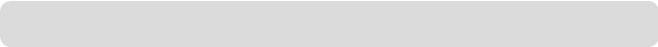 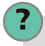 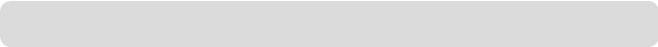 Что меняется в организме, когда вы ныряете?
Проведите со своим классом эксперимент, который позволит ответить на следующий вопрос:
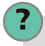 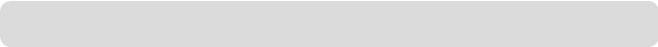 Как организм реагирует на погружение в воду?
Нырятельный рефлекс
Уменьшение частоты сердцебиения при погружении в холодную воду
Введение и теория
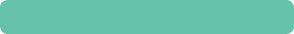 Теория
Нырятельный рефлекс у человека менее выражен, чем у других млекопитающих, умеющих нырять, например тюленей. Нырятельный рефлекс является физиологическим проявлением одновременного действия нескольких механизмов. Он вызывается сочетанием контакта воды с лицом и произвольной или непроизвольной (рефлекторной) задержки дыхания. Нырятельный рефлекс позволяет человеческому организму переносить недостаток кислорода и вызывает два основных изменения: Замедление частоты сердечных сокращений на 10-30% (брадикардия) и уменьшение притока крови к конечностям с постепенным повышением артериального давления (сужение периферических сосудов).
Нырятельный рефлекс
Уменьшение частоты сердцебиения при погружении в холодную воду
Введение и теория
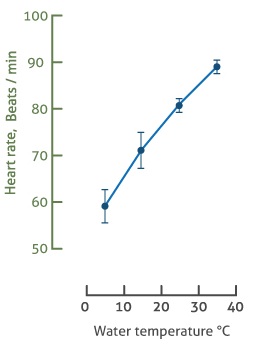 Такие физиологические изменения сберегают богатую кислородом кровь для малой кровеносной системы, к которой относятся легкие, сердце и мозг. Кроме того, они позволяют сохранить в холодной воде внутреннюю температуру тела.  

На нырятельный рефлекс человеческого организма могут влиять разные факторы, наиболее важные из которых - температура, давление кислорода в артериальной крови и эмоциональные факторы.
сердечный ритм (ударов в минуту)
Температура воды (°C)
Нырятельный рефлекс
Уменьшение частоты сердцебиения при погружении в холодную воду
Введение и теория
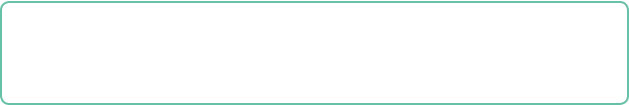 Теперь учащихся приглашают выдвинуть гипотезу, которая должна быть проверена экспериментально.
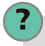 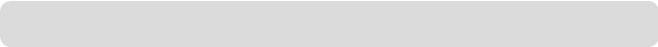 Как вы думаете, как изменится ваше сердцебиение при погружении лица в холодную воду?
Нырятельный рефлекс
Уменьшение частоты сердцебиения при погружении в холодную воду
Описание работы
Учащиеся исследуют изменение сердечного ритма, связанное с задержкой дыхания на максимально возможное время с одновременным погружением лица в холодную воду. Они получат экспериментальные данные с помощью датчиков внешней температуры и сердечного ритма и проанализируют графики средствами ПО GlobiLab.
Нырятельный рефлекс
Уменьшение частоты сердцебиения при погружении в холодную воду
Ресурсы и материалы
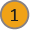 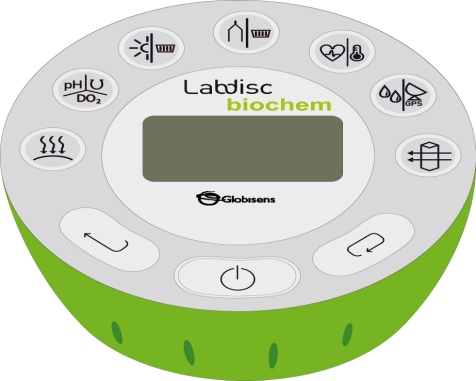 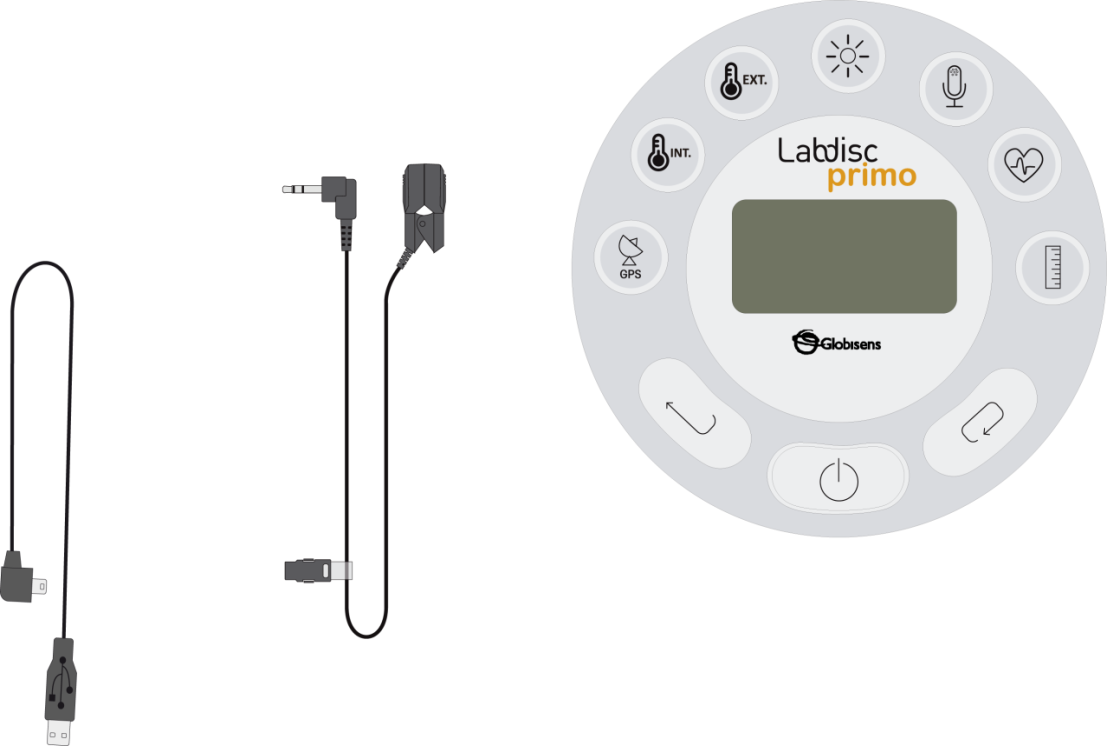 Labdisc Biochem

Зонд сердечного ритма

Термопара

Таз с холодной водой
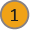 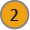 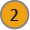 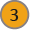 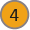 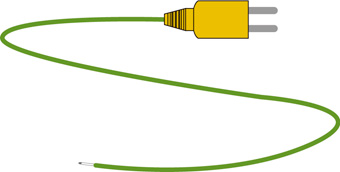 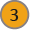 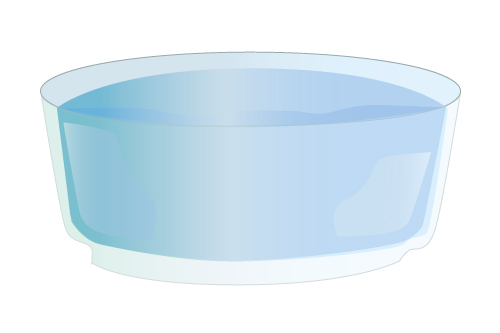 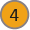 Нырятельный рефлекс
Уменьшение частоты сердцебиения при погружении в холодную воду
Использование Labdisc
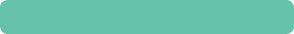 Настройка Labdisc
Для выполнения измерений необходимо произвести следующие настройки Labdisc.
 

Откройте программу GlobiLab и включите Labdisc.

Нажмите на пиктограмму Bluetooth в нижнем правом углу экрана GlobiLab. Выберите используемый в настоящий момент Labdisc. После распознавания Labdisc программой, пиктограмма изменит цвет с серого на синий               .  Если вы предпочитаете USB-соединение, выполните те же указания, нажав на пиктограмму USB. Вы увидите то же изменение цвета, когда Labdisc будет опознан                 .
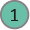 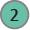 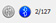 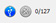 Нырятельный рефлекс
Уменьшение частоты сердцебиения при погружении в холодную воду
Использование Labdisc
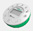 Нажмите            , чтобы настроить Labdisc. Выберите "Колориметр" в окне "Выбор регистратора". Введите "Ручная" в качестве частоты выборки.
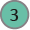 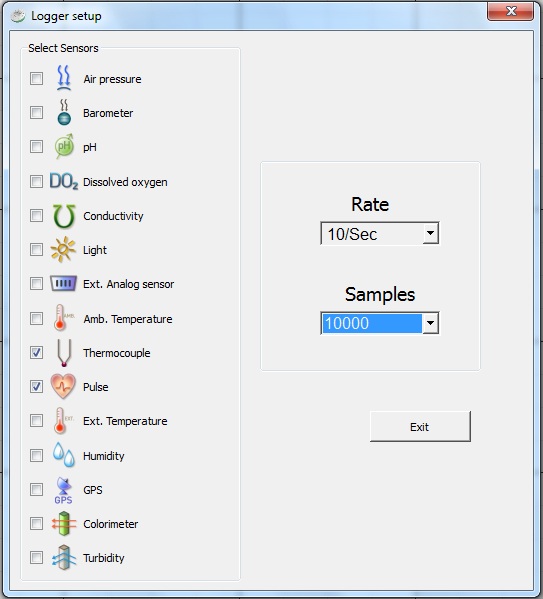 Нырятельный рефлекс
Уменьшение частоты сердцебиения при погружении в холодную воду
Использование Labdisc
После завершения настройки датчика, начинайте измерения, нажав       
 
После завершения измерений, остановите Labdisc, нажав
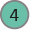 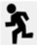 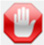 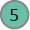 Нырятельный рефлекс
Уменьшение частоты сердцебиения при погружении в холодную воду
Эксперимент
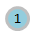 Прицепите клипсу к пальцу или к коже между большим и указательным пальцами.

Начните с измерения пульса и температуры кожи, затем погрузите лицо в воду с датчиком температуры и продолжите регистрацию.
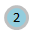 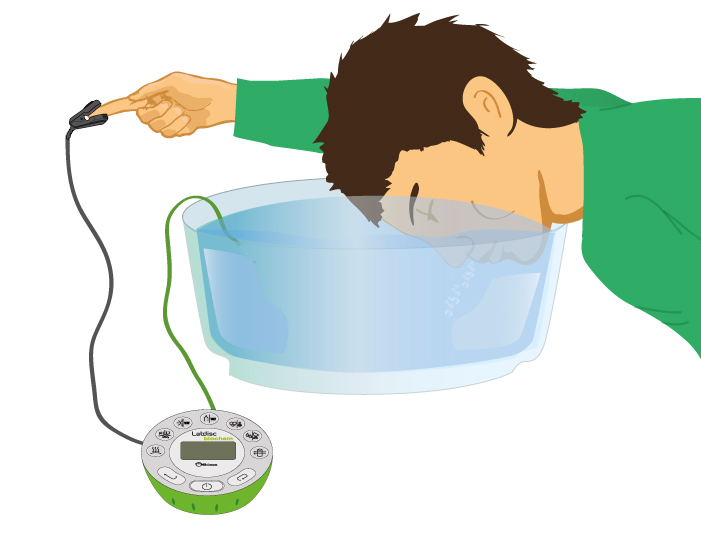 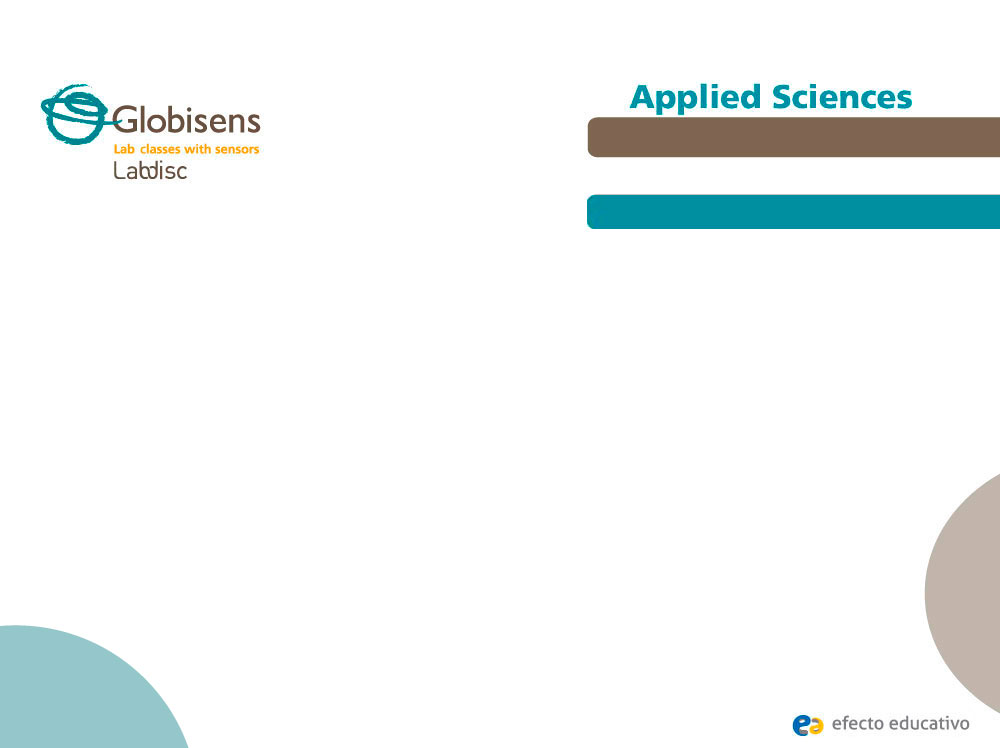 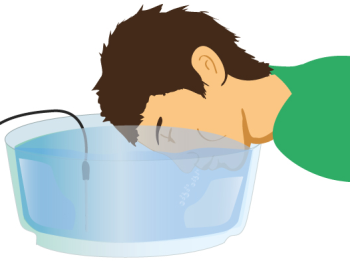 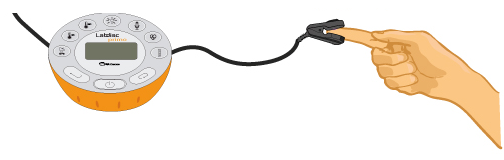 Нырятельный рефлекс
Нырятельный эффект
Уменьшение частоты сердцебиения при погружении в холодную воду
Уменьшение частоты сердцебиения при погружении в холодную воду
Эксперимент
Эксперимент
Прицепите клипсу к пальцу или к коже между большим и указательным пальцами.

Начните с измерения пульса и температуры кожи, затем погрузите лицо в воду с датчиком температуры и продолжите регистрацию





ПРИМЕЧАНИЕ: Перед началом эксперимента, измерьте температуру воды. Она должна быть ниже 16°C. Для охлаждения воды можно использовать кубики льда.

Налейте воду в таз. Таз должен быть достаточно большим, чтобы в него помещалась голова. Полностью погрузите лицо в воду и как можно дольше задерживайте дыхание.
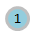 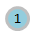 ПРИМЕЧАНИЕ: Перед началом эксперимента, измерьте температуру воды. Она должна быть ниже 16°C. Для охлаждения воды можно использовать кубики льда.

Налейте воду в таз. Таз должен быть достаточно большим, чтобы в него помещалась голова. Полностью погрузите лицо в воду и как можно дольше задерживайте дыхание.
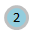 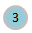 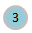 Нырятельный рефлекс
Уменьшение частоты сердцебиения при погружении в холодную воду
Результаты и анализ
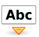 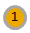 Выберите в меню GlobiLab инструмент 	, чтобы нанести на график пометки о ваших действиях. 
 
Выберите на кривой температуры (	           ) две точки, представляющие крайние значения замеров.  	

 Используя инструмент статистики 		, получите минимальное и максимальное значения сердечного ритма.
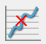 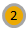 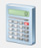 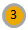 Нырятельный рефлекс
Уменьшение частоты сердцебиения при погружении в холодную воду
Результаты и анализ
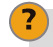 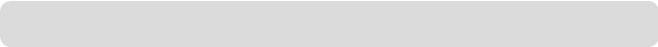 Как эти результаты соотносятся с вашей начальной гипотезой? Поясните.
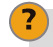 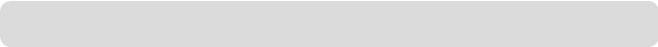 Какой была взаимосвязь между сердечным ритмом и температурой воды?
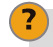 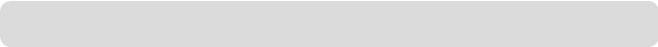 Отличается ли поведение кривой сердечного ритма на графике до, во время и после погружения лица в воду?
Нырятельный рефлекс
Уменьшение частоты сердцебиения при погружении в холодную воду
Результаты и анализ
График ниже должен быть аналогичен графику, полученному учащимися:
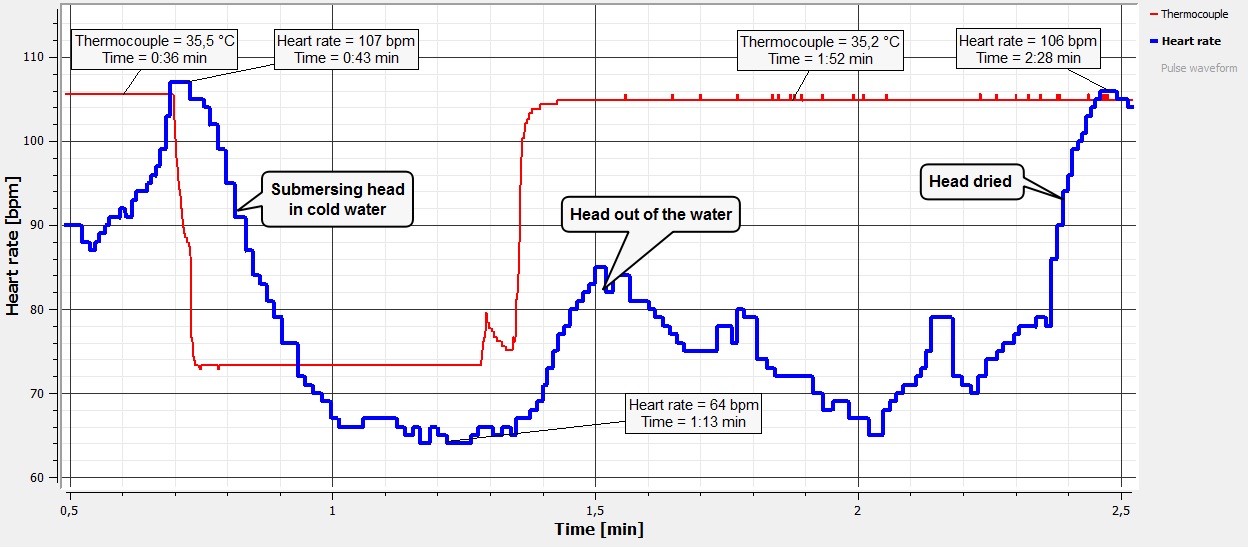 погружая голову в холодную воду
поднимая голову из воды
высушенная голова
сердечный ритм (ударов в минуту)
время (мин)
Нырятельный рефлекс
Уменьшение частоты сердцебиения при погружении в холодную воду
Заключение
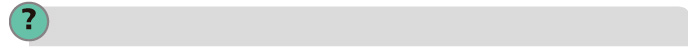 Какие переменные имеют корреляцию в данном эксперименте? Предполагали ли вы такой результат? 

Учащиеся должны указать, что сердечный ритм и температура воды являются коррелированными переменными. Они могут вспомнить из теории, что температура является одним из предсказательных факторов в условиях такого испытания.
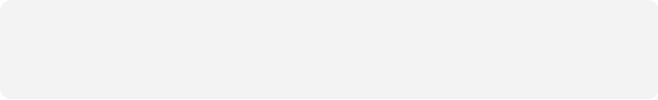 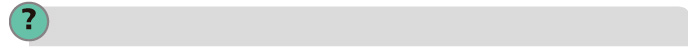 Какая польза от снижения сердечного ритма при нырянии? 

Учащиеся должны сказать, что снижение сердечного ритма уменьшает потребление кислорода, так как сердечная мышца работает с меньшей интенсивностью. Реакция на ныряние позволяет организму справиться с недостатком кислорода, так как происходит ряд физиологических изменений.
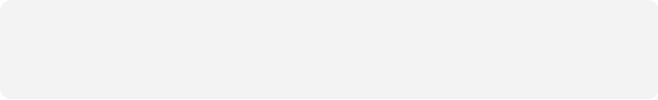 Нырятельный рефлекс
Уменьшение частоты сердцебиения при погружении в холодную воду
Заключение
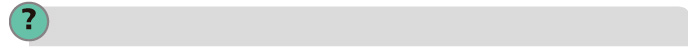 Какие физиологические механизмы активируются у человека во время нырятельного рефлекса? 

Учащиеся должны применить теоретические знания и сказать, что сбережение богатой кислородом крови для легких, сердца и мозга, а также поддержание внутренней температуры тела в холодной воде возможны благодаря брадикардии, сокращению кровоснабжения конечностей и сужению периферических сосудов.  Совокупность этих физиологических изменений позволяет краткосрочно адаптироваться к погружению.
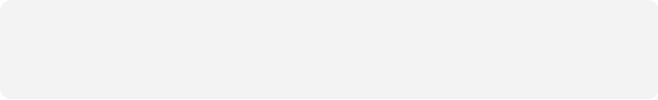 Нырятельный рефлекс
Уменьшение частоты сердцебиения при погружении в холодную воду
Дальнейшее применение
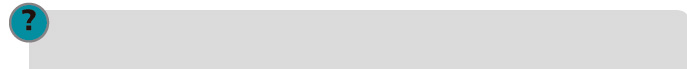 Каков негативный сопутствующий эффект нырятельного рефлекса?
Способность выполнять полезную работу (например, уходить от опасности и спасаться) существенно снижается через 10 минут после погружения, так как организм, в защитных целях, перекрывает поток крови к "неважным" мышцам.
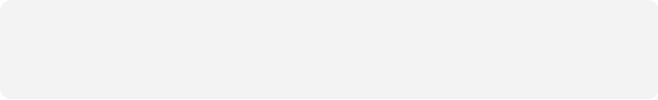 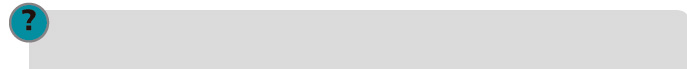 Каков самый важный фактор координации одновременно протекающих физиологических процессов при нырятельном рефлексе? Изучите.

Учащиеся должны ответить, что задержка дыхания при погружении лица в холодную воду приводит к снижению сердечного ритма и сокращению кровоснабжения конечностей. Это происходит вследствие парасимпатических реакций нервной системы, которые задают сердечный ритм (т. е. контролируют частоту сердцебиения) и кровяное давление посредством соответствующих мышц.
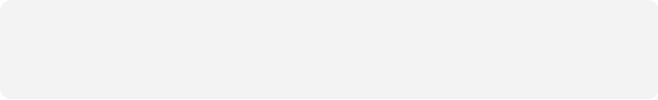